IMAGERIE DES TRAUMATISMES  CRÂNIO-ENCÉPHALIQUES
OBJECTIFS :
2
Préciser la place de l’imagerie dans la prise en charge du traumatisé crânio-encéphalique.
Citer et décrire les lésions extra-axiales et intra-axiales
Décrire les complications des traumatismes crânio-encéphaliques.
Plan
3
Introduction 
I. Généralités
II. Moyens d’imagerie
III. Résultats des moyens
	Conclusion.
Introduction
4
Le TCE est l’ensemble des lésions ou des troubles provoqués par un choc sur la tête.
Le TCE est la plus fréquente des affections du système nerveux touchant les sujets jeunes.
Le pronostic à court et à long terme dépend de la rapidité et la qualité de la prise en charge initiale.
La mortalité globale reste lourde.
Les séquelles sont fréquentes et graves.
I.	Généralités
5
1. Définition:
Tout choc sur la tête entrainant une perte de conscience brève ou prolongée est considéré comme un traumatisme crânien. 
La dissipation de l’énergie physique mise en jeu durant l’accident va provoquer au niveau crânio encéphalique des lésions plus ou moins sévères.
6
2. Rappel épidémiologique 
Incidence Annuelle : 
•Hospitalisations : 150 –300 / 100.000 habitants.  
•Mortalité: 7 –17% 
Sexe ratio: Homme/femme  =  2:1 voir 3:1 
•Pic = 15 –25 ans  -AVP 
Incidence Annuelle (MALI): 2000 pour 100000Hbts
3. Rappels anatomiques
7
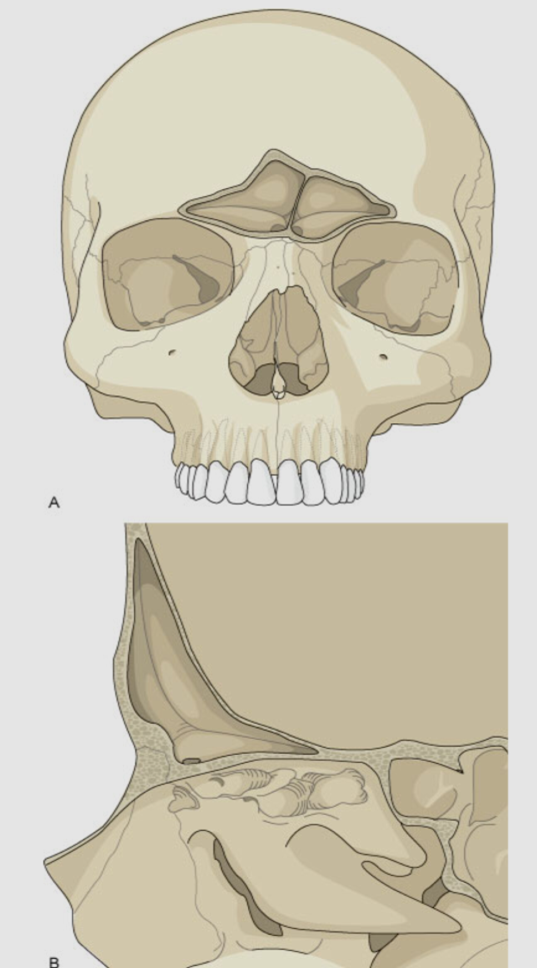 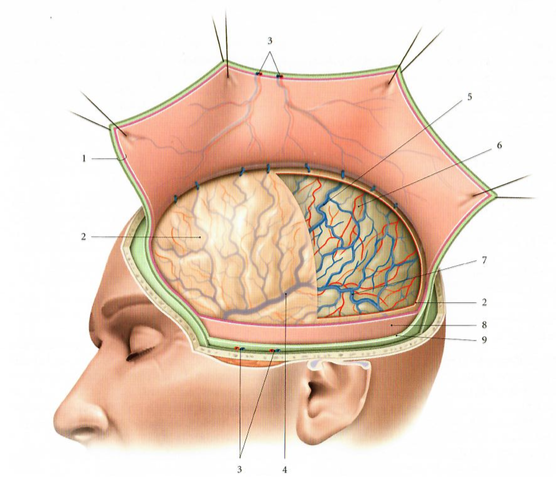 Dure-mère
Arachnoïde
Pie-mère
3.Rappels anatomiques
8
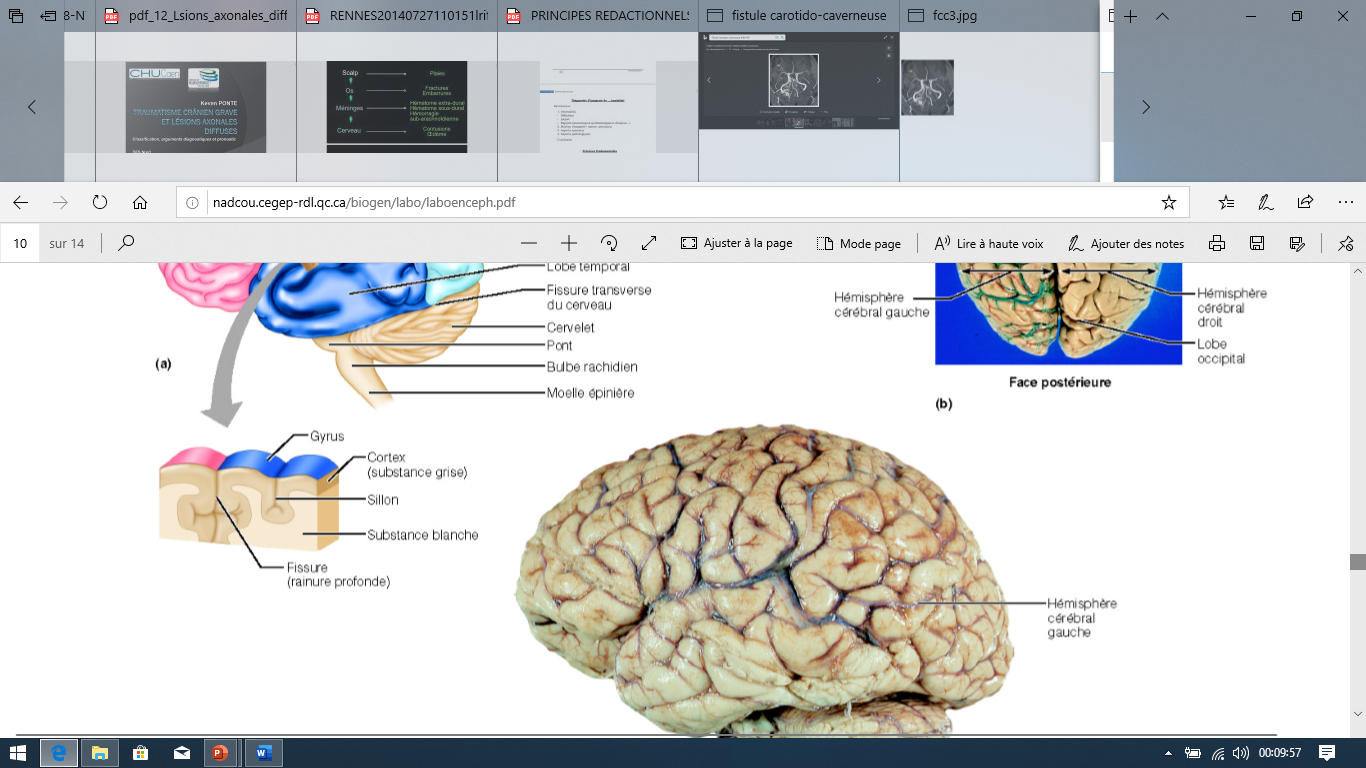 4. Rappels étiologiques
9
Trois principales causes:
Civile: AVP, accident domestique/de travail.
Sport: chute, choc direct.
Militaire : arme à feu (balistique), arme blanche, objet contondant.
5. Rappels physiopathologiques
Lors de tout traumatisme crânien deux mécanismes physiques et simultanés sont mis en jeu les 50 à 200 millisecondes suivant l’impact:

Effet de contact au niveau de l’impact crânien : contusions directes et indirectes (contrecoup)
Effet d’inertie : accélération/décélération
11
6. Rappels cliniques
12
l'apparition des signes cliniques est de caractère péjoratif car ils traduisent une complication du traumatisme :  
une mydriase, une diplopie signent le diagnostic d'engagement 
Les troubles de la conscience témoignent d'un dysfonctionnement cérébral diffus perte de connaissance initiale, 
Les signes de localisation neurologique sont en faveur d'une lésion focale. notion d’aggravation clinique;
6. Rappels cliniques
Examen clinique :  
Examen général : troubles hémodynamiques? 
Une notion d'intervalle libre avant l'apparition de signes neurologiques ou neuro-psychiques est évocatrice d'hématome.
Etat de conscience Glasgow à évaluer score de 3 à 15 (plus le score est faible plus le trauma est grave)
souvent dans le cadre du polytraumatisme.
13
6. Rappels cliniques
14
Les signes devant faire évoquer un traumatisme crânien
Inspection : 
ecchymose, plaies, perte de substance
Signe de Fuite de liquide cérébrospinal : 
Rhinorrhée : par fracture de l’étage antérieur : Brèche ostéoméningée
Otorrhée : Fracture de l’os pétreux avec brèche méningée.
Palpation : embarrure, disjonction.
6. Rappels cliniques
15
15
Leger
Score Glasgow
Modéré
Grave
3
7. Attitude pratique
16
Groupe 1 (TC mineur)
Radiographies du crâne inutiles où qu’on soit.
Retour à domicile avec instructions écrites de surveillance, remises au patient. 
Sinon: hospitalisation brève.
Groupe 3 : (TC grave)
Rx inutile. 
Scanner crânien en urgence et transfert en milieu spécialisé en fonction du résultat.
Groupe 2: (TC modéré) 
Dans les centres disposant de scanners : pas de Rx.
II.	MOYENS D’IMAGERIE
17
1. Radiographie standard du crâne
18
La radiographie du crâne n’a pas assez d’intérêt 
mais lorsqu’elle est réalisée (en incidence F/P, Blondeau) peut visualiser:
Fracture (trait et embarrure);
Éclats métallique en cas de fracture balistique;
Disjonction des sutures;
Comblement sinusiens (hémosinus).
Limites : 
Pas de visualisation du parenchyme cérébral.
2. Scanner (Tomodensitométrie) crânio-encéphalique:
19
Examen de base réalisé généralement dans le cadre d’un polytraumatisé
Il permet d’établir un bilan complet à condition que le patient soit hémodynamiquement stable
Technique rapide, sensible, évaluation exhaustive

Limites: Disponibilité ++, Coût et accessibilité.
Protocole: tomodensitométrie
20
Acquisition sans injection en mode hélicoïdal sur le crâne avec la charnière cervico-occipitale  ± rachis cervical
Acquisition avec injection à un temps artériel 
Dose de PDC injectée: 120 ml à une concentration de 300 mg/ml 
Débit d’injection 3ml/mn
Étude en fenêtre médiastinale, parenchymateuse et osseuse 
Intérêt des reconstructions 2D et 3D pour l’étude des structures osseuses 
Protocole bodyscanner
3. IRM CEREBRALE
21
indications :
 discordance radio-clinique entre (état clinique alarmant,  le scanner  normal)  :  micro lésions axonales par effet de cisaillement  ? 
contusion cérébrale isodense en scanner  ?
difficultés d’ interprétation du scanner : lésions intra-axiales (lésions noyaux gris centraux) ?   lésions extra-axiales (hématome extra-dural, sous-dural, hémorragie sous arachnoïdienne)?
topographie des lésions par rapport au sillon central ? 
  diagnostic de fistule carotido-caverneuse
3. IRM CEREBRALE
22
Limites : 
pas un examen d’urgence
non visualisation de l’os cortical; 
l’accessibilité est limitée.
Protocoles d’ examen IRM cérébrale  :
23
Au minimum    :  
T1 axial ,  T2 FLAIR axial  ,  T2 * axial  ,  diffusion ,     T2 SE frontal
traumatisme grave  :  flux artériel en TOF 3D  ... rupture artérielle ?  arrêt circulatoire ? 
 rarement  :  T1 gadolinium ;  rupture artérielle intracrânienne ?  
suspicion de fistule carotido-caverneuse : 
T1 gadolinium MPR , 
imagerie de flux artériel TOF 3 D ,
4. Echographie transfontanelle (ETF) et Transpariétales
24
Avantages : 
Visualisation des:
-Hématomes; 
-contusions : sous cutanés, cérébrales.
Non irradiante.
Limites : mauvaise visualisation de l’os, opérateur dépendant.
5. Angiographie cérébrale
25
Intérêt de l’ angiographie est surtout thérapeutique. 

diagnostic 
Mort cérébrale en complément des EEG.  
 Arrêts circulatoires cérébraux : remplacée par l’ angio scanner ou l’ angio IRM
thérapeutique : 
 Embolisation des fistules carotido-caverneuses
26
III.	RÉSULTATS DE MOYENS D’IMAGERIE
1. Radiographie standard du crâne
27
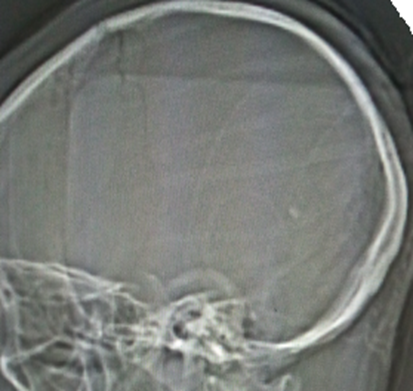 A
A
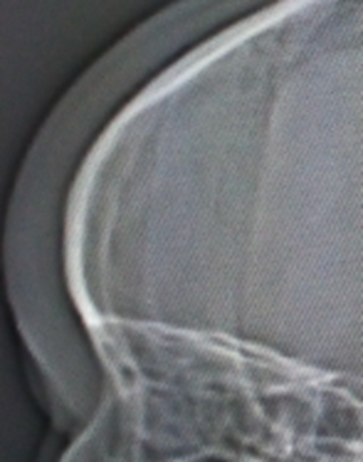 Disjonction
Fracture embarrure
Hématome sous cutané
2. Scanner (Tomodensitométrie) crânio-encéphalique:
28
2.1 LESIONS EXTRA-AXIALES
2.1.1 HEMATOME EXTRA-DURAL
2.1.2 HEMATOME SOUS DURAL
2.1.3 HEMORRAGIE SOUS ARACHNOIDIENNE
2.1.4 HEMORRAGIE INTRAVENTRICULAIRE

2.2 LESIONS INTRA-AXIALES
2.2.1 CONTUSIONS ET HEMATOMES CEREBRAUX CORTICAUX ET CORTICO-SOUS-CORTICAUX 3.2.3 HEMATOMES DES NOYAUX GRIS CENTRAUX
2.2.3 DECHIRURE AXONALE ET DE LA SUBSTANCE BLANCHE

2.3 LESIONS OSSEUSES ET CERVICALES

2.4 LESIONS INTRACRANIENNES SECONDAIRES
2.4.1 OEDEME CEREBRAL
2.4.2 ENGAGEMENT CEREBRAL
2.4.3 ISCHEMIE CEREBRAL
LÉSIONS ÉLÉMENTAIRES
29
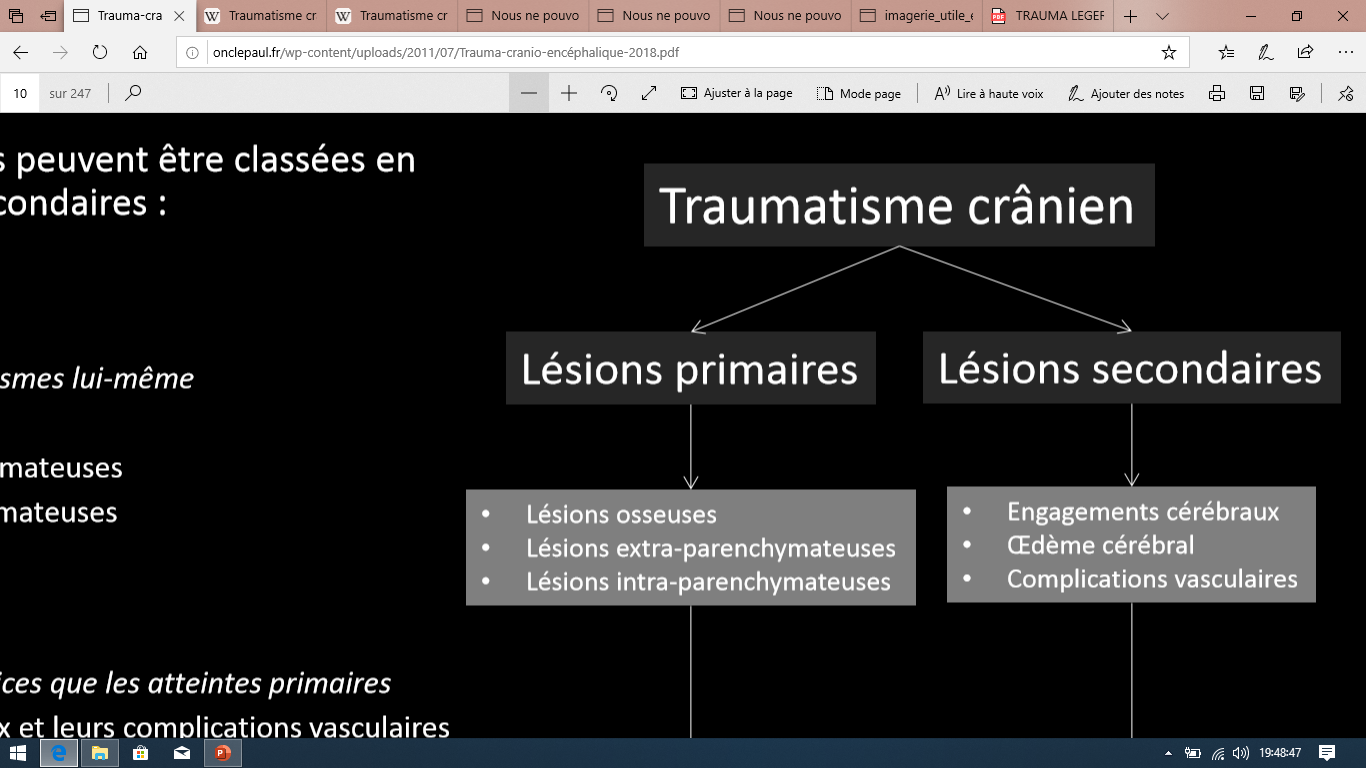 Fractures Embarrures
Méninges
Hématome extra-dural 
Hématome sous-dural 
Hémorragie sub-arachnoïdienne Contusions et Œdème cérébrale
Ischémie
      Fistule
Hématome sous cutané
30
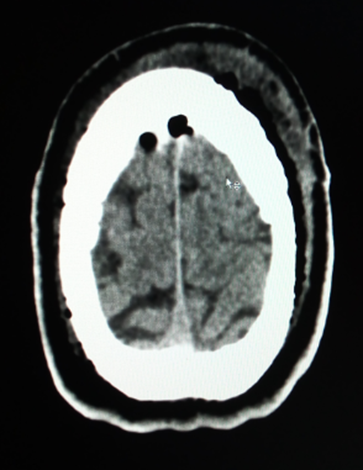 B
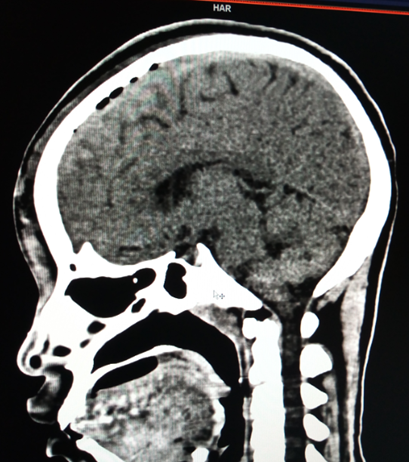 A
A
Fracture embarrure de la voûte du crâne
31
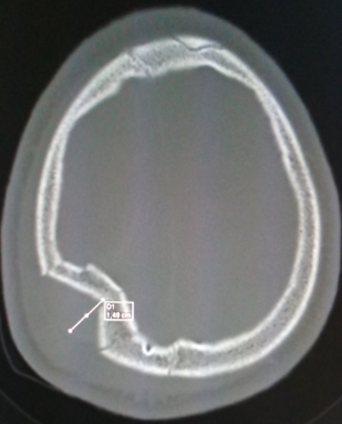 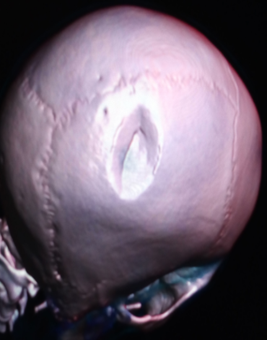 Disjonction
32
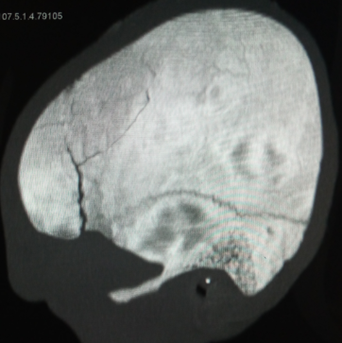 A
B
Hématome extra dural
33
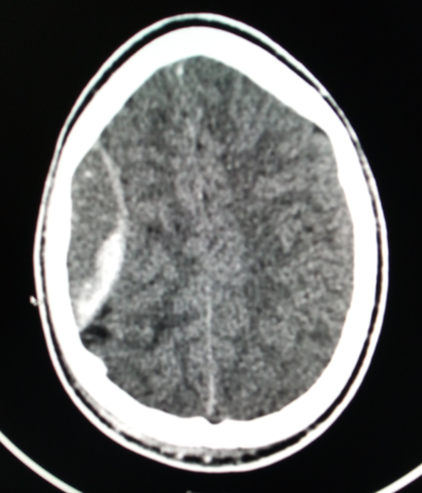 Extra dural isolé
Extra dural et sous cutané
Hématome sous dural
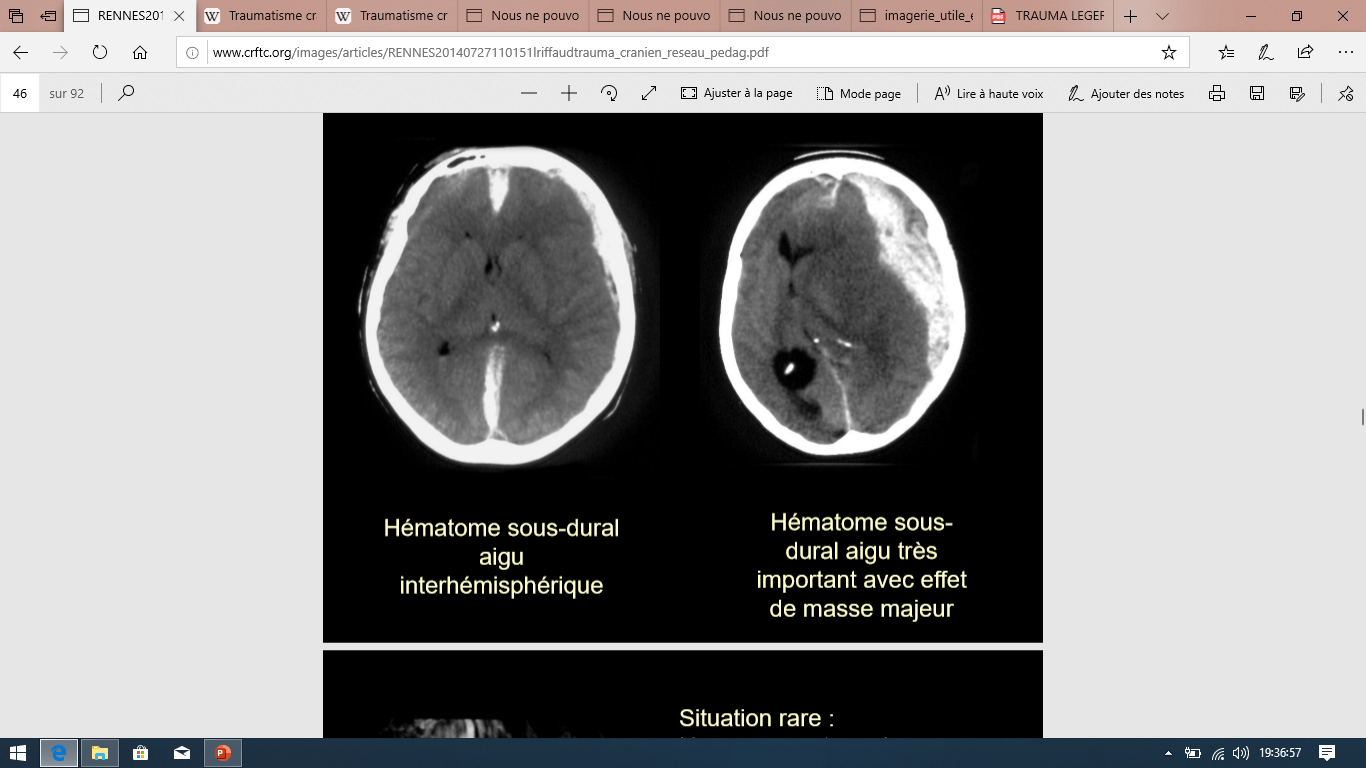 34
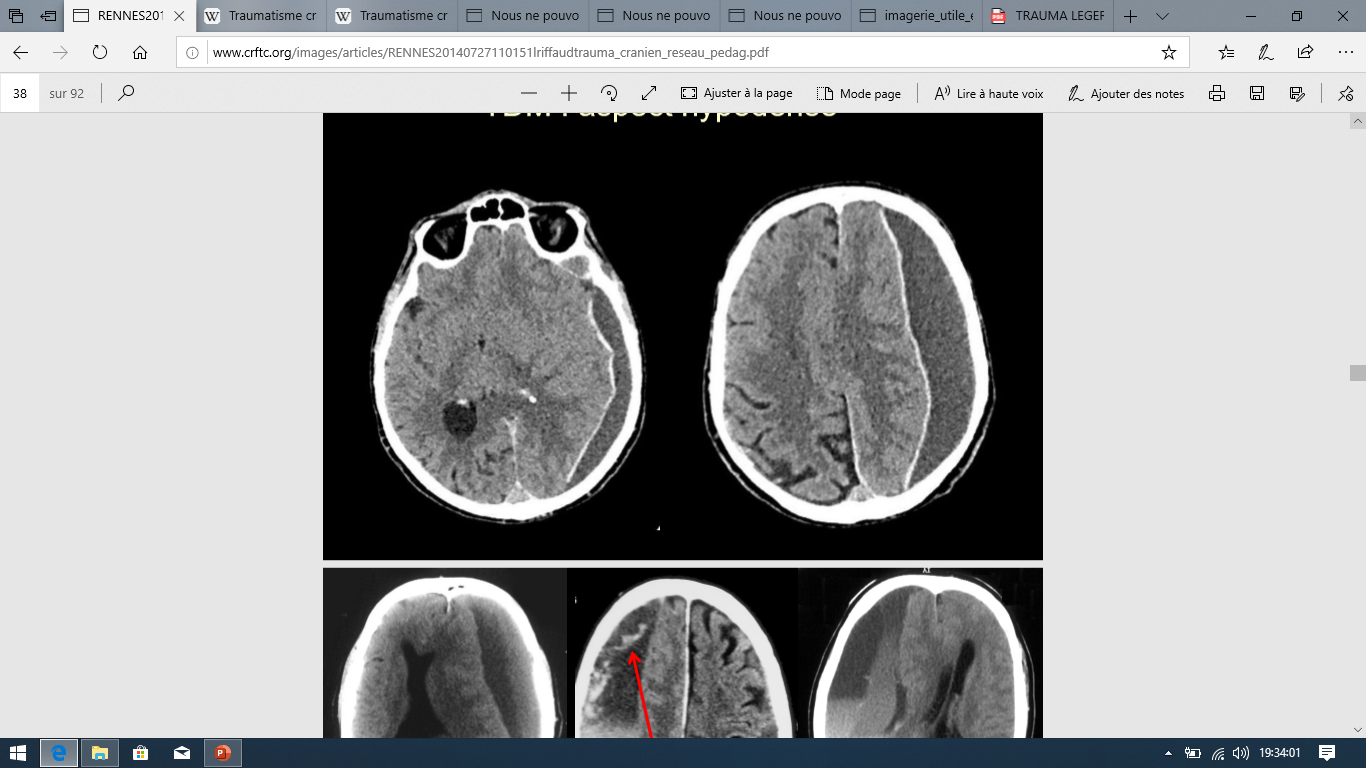 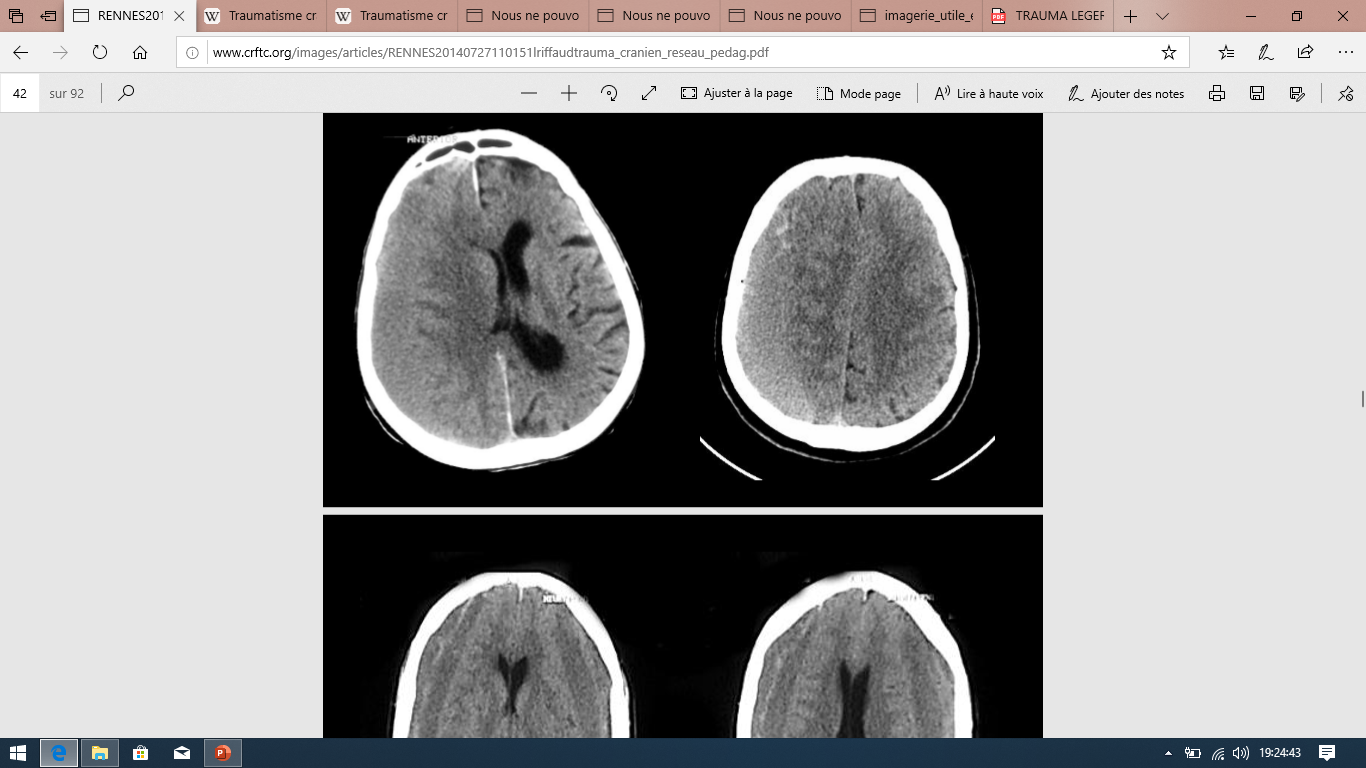 35
Hémorragie méningée
36
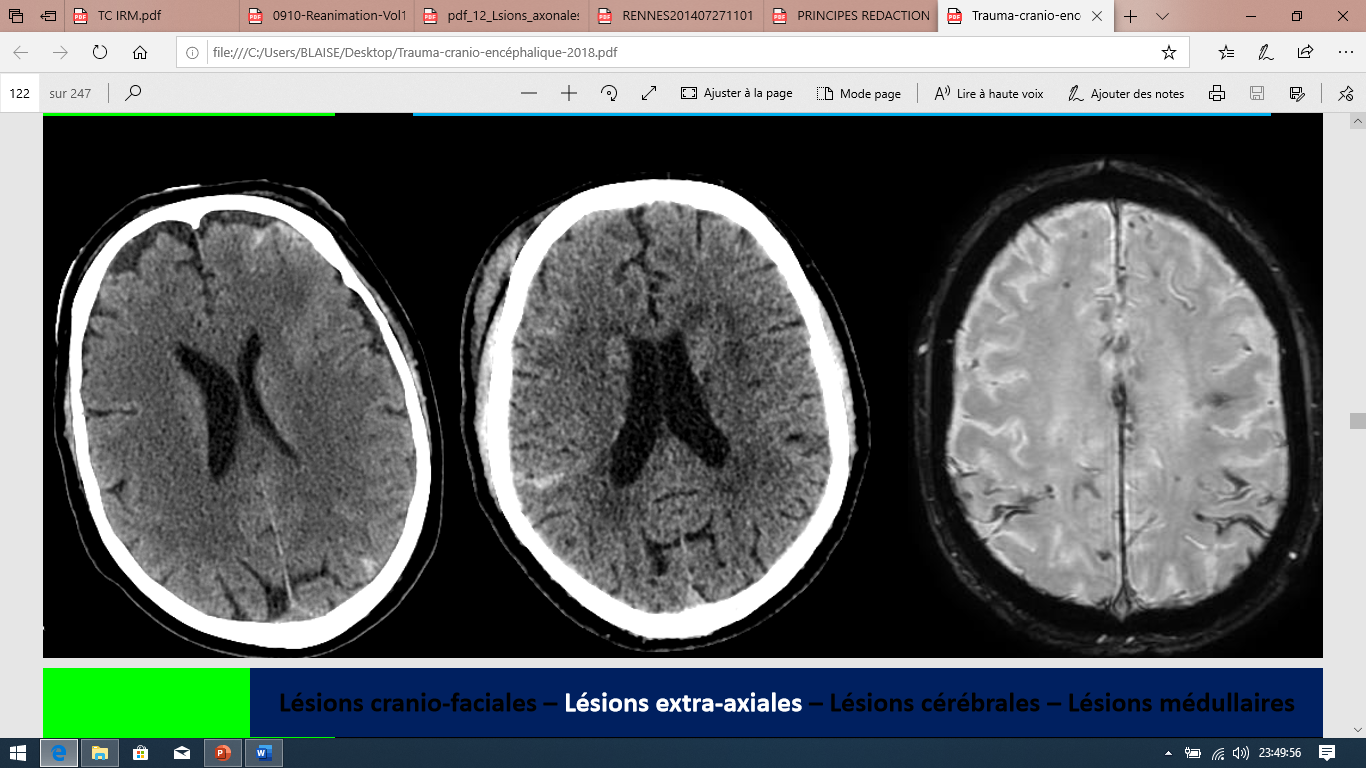 T2  EG
Contusions œdémato-hémorragique
37
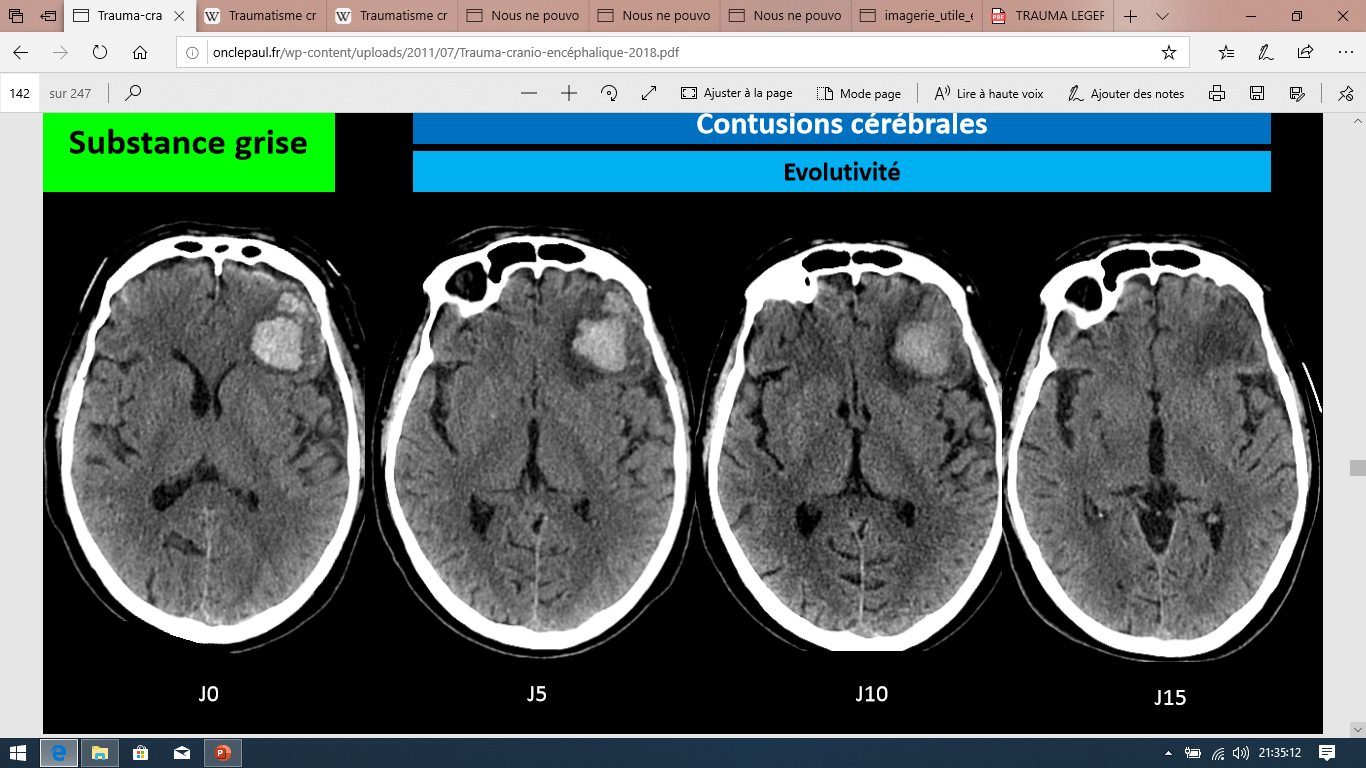 Lésions balistiques
38
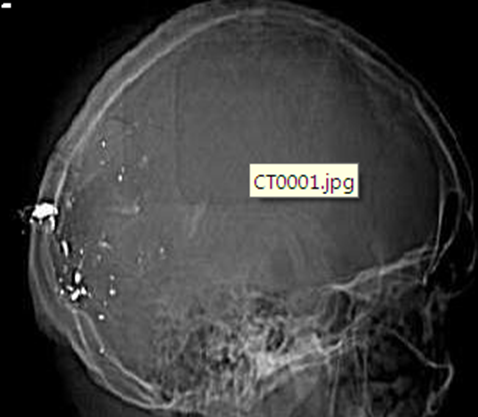 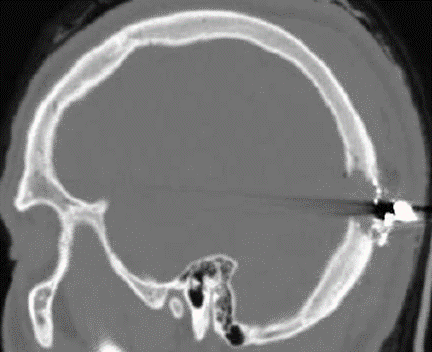 Lésions balistiques
39
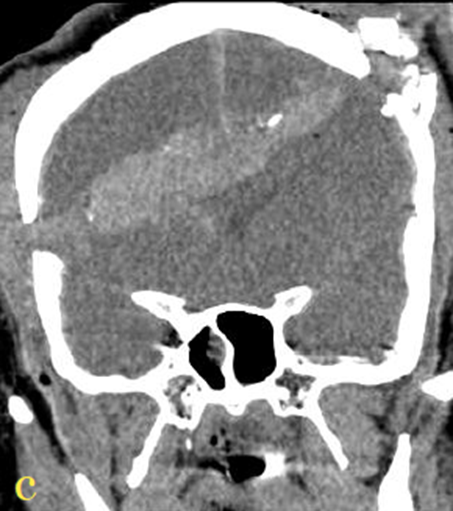 A
Lésions balistiques
40
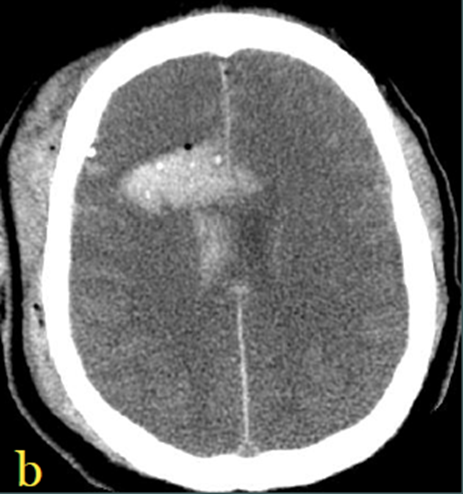 Hémorragie ventriculaire et
pneumencéphalie
Lésions axonales diffuses: TDM
41
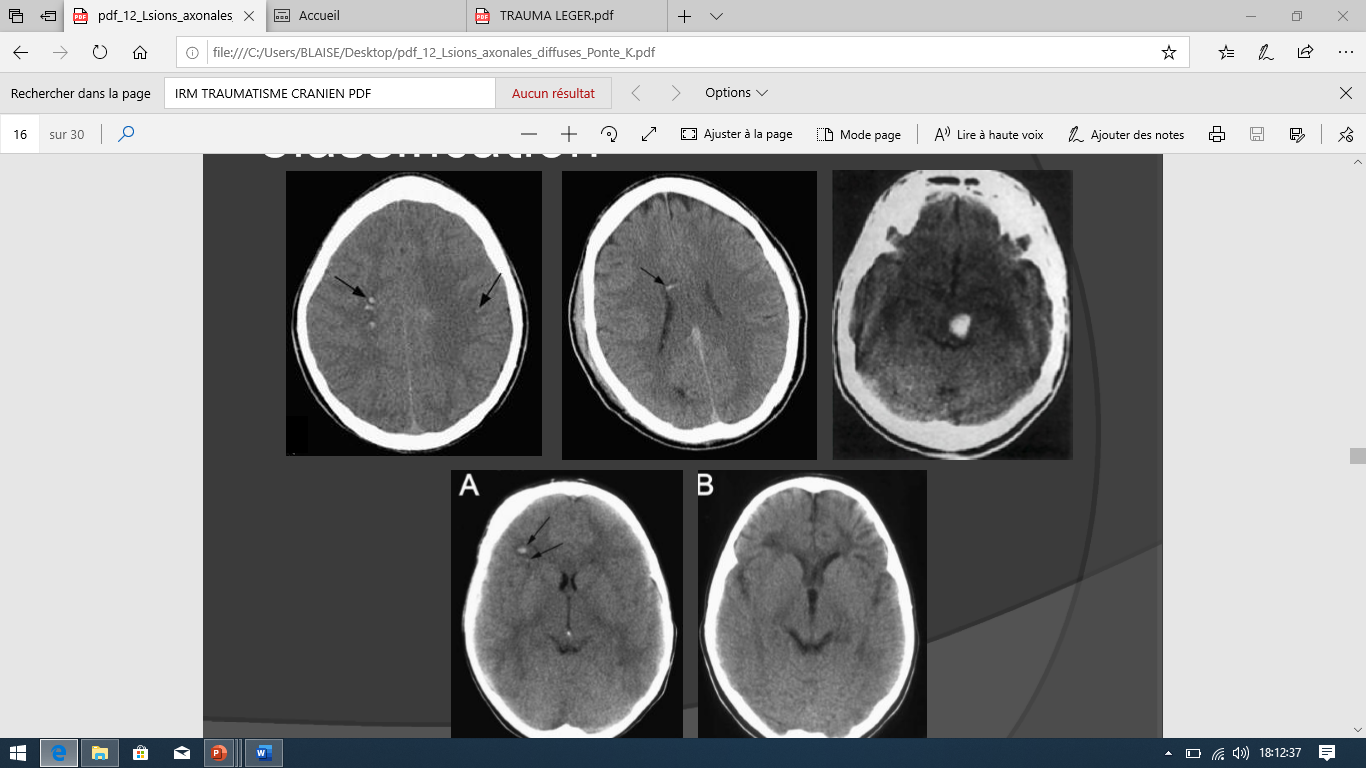 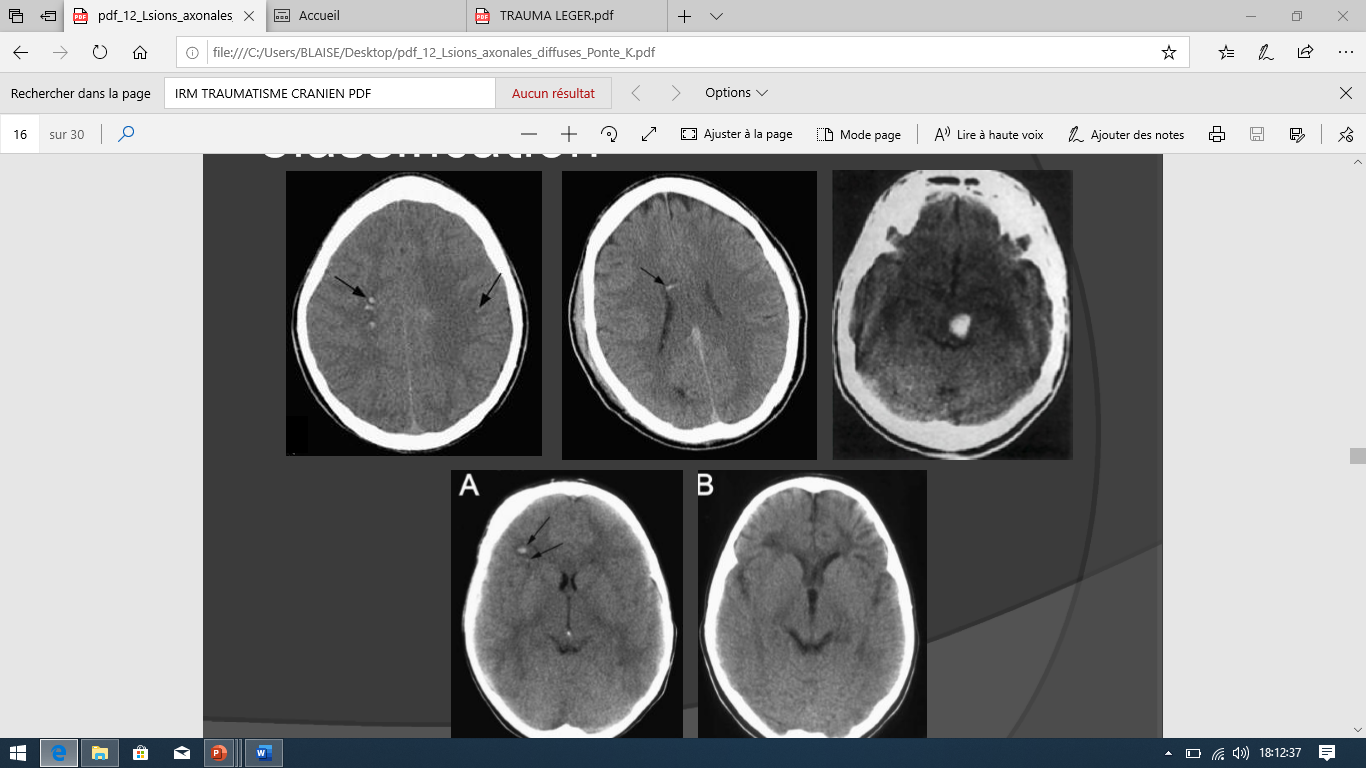 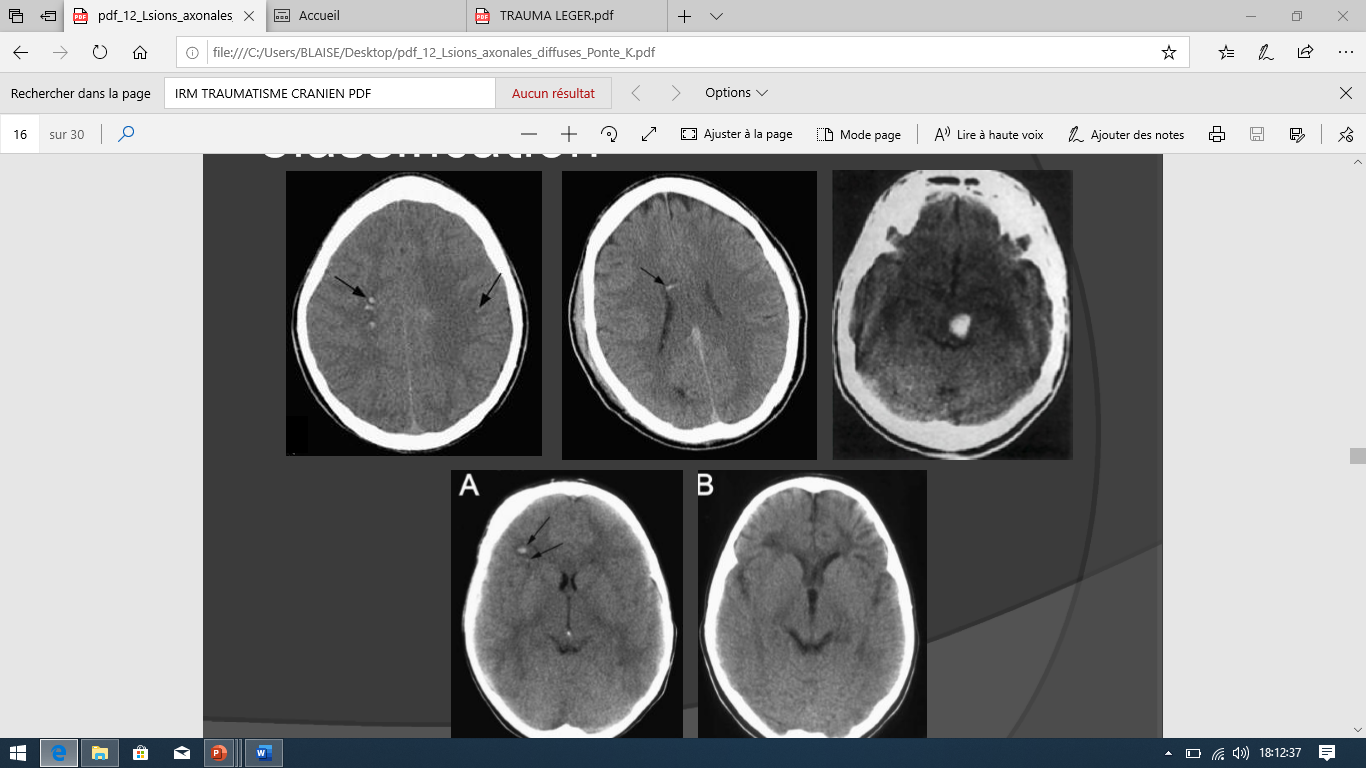 42
Contusions œdémateuses
43
Œdème cérébral diffus
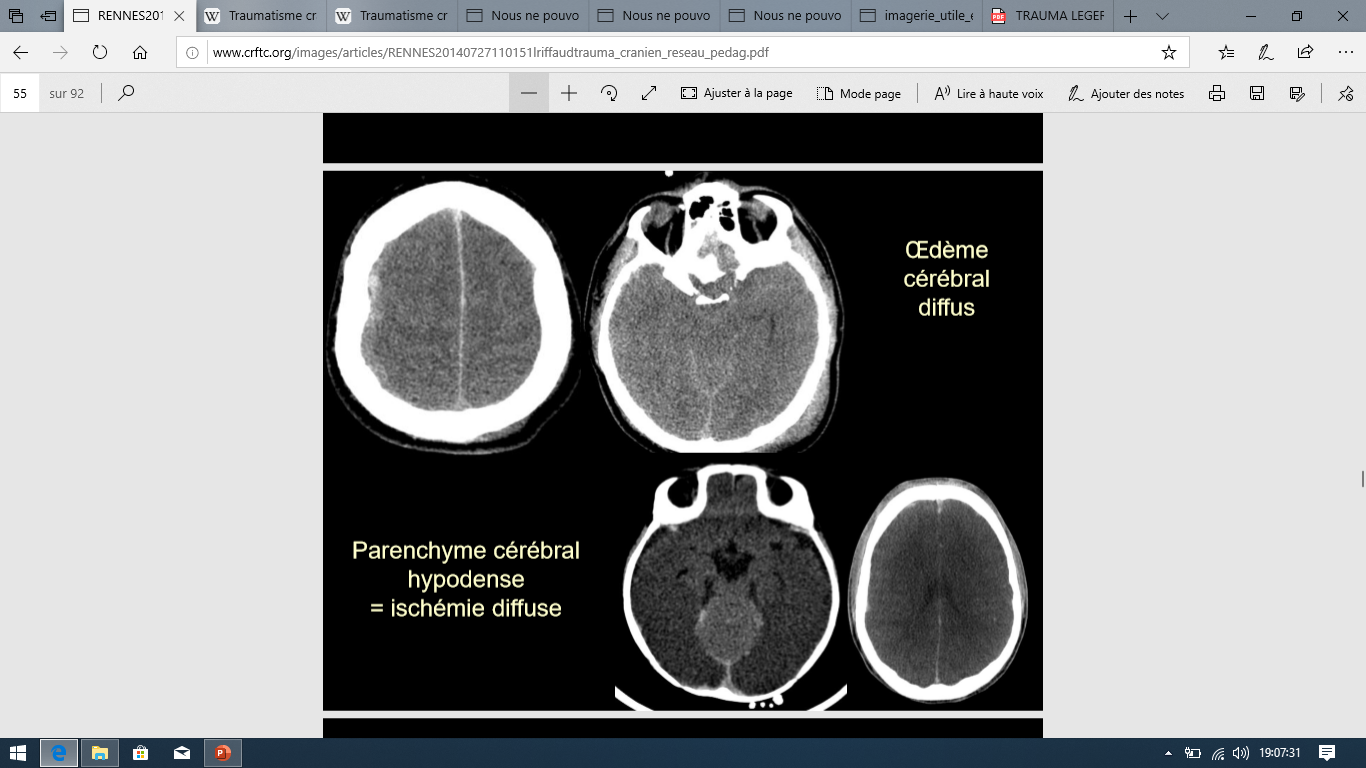 Parenchyme cérébral hypodense =
 ischémie diffuse
Engagement sous factoriel
44
Engagement temporal interne
45
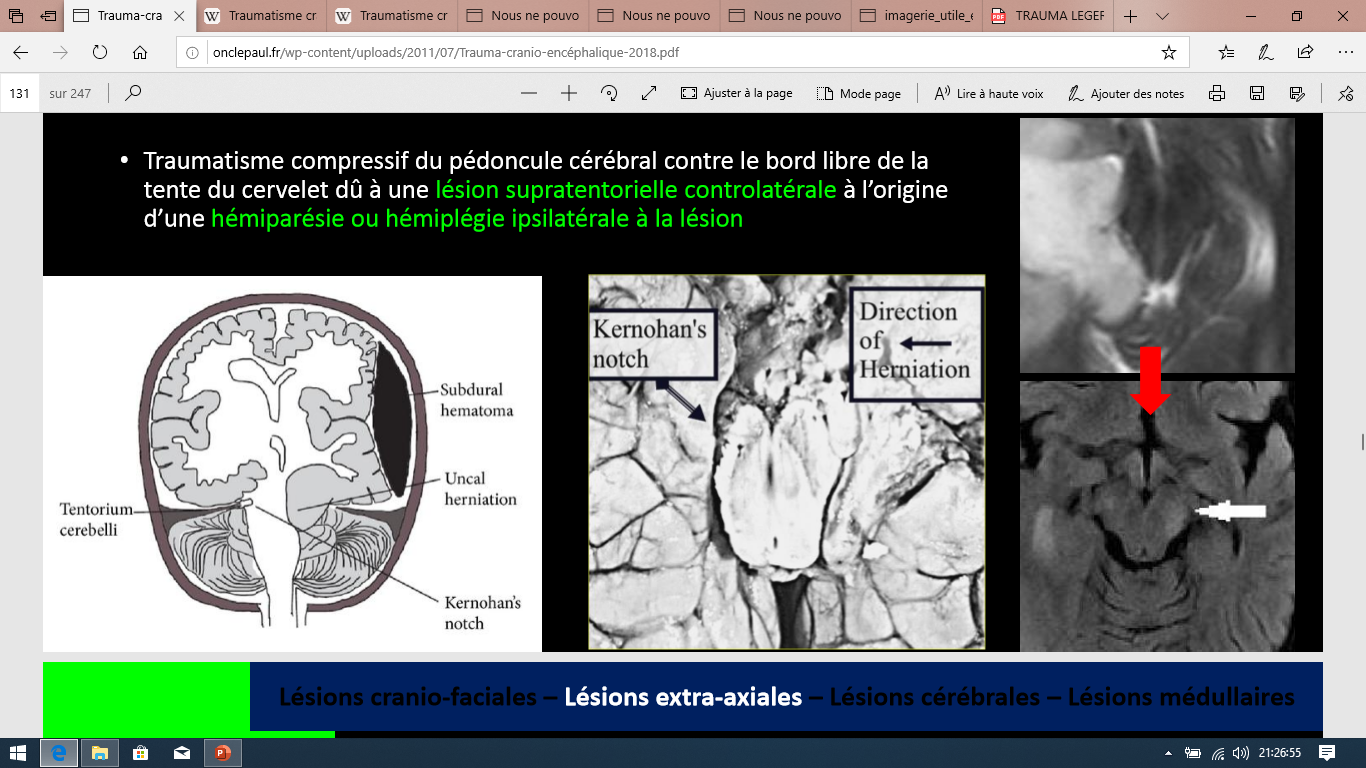 Engagement amygdalien
46
47
3. IRM
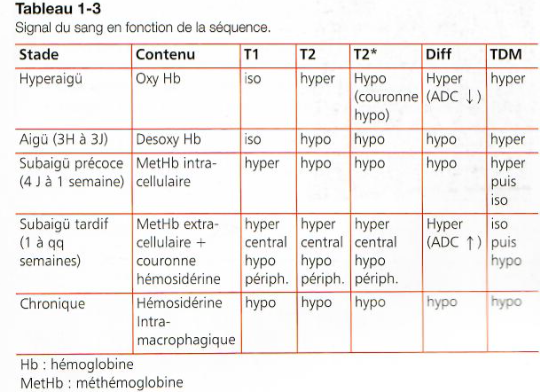 Lésions axonales diffuses: IRM
48
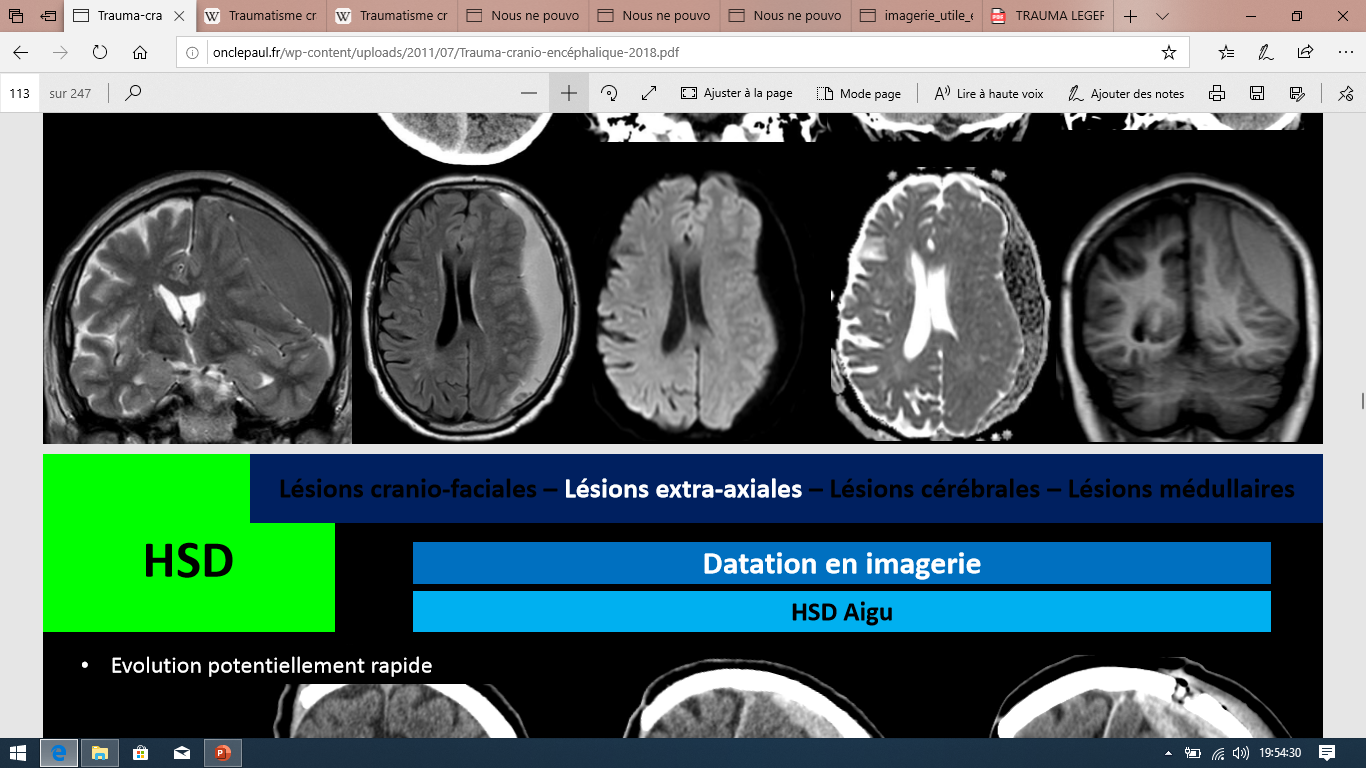 49
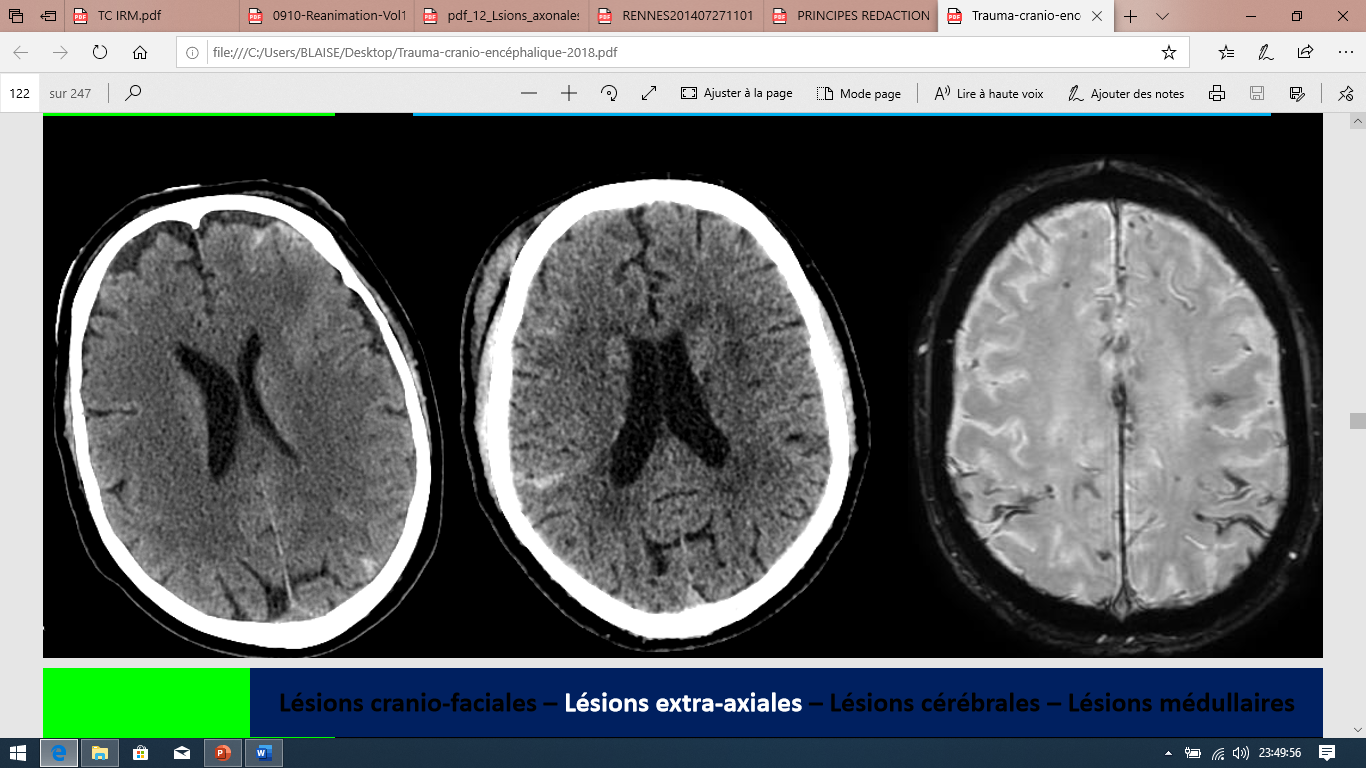 4. ECHOGRAPHIE
50
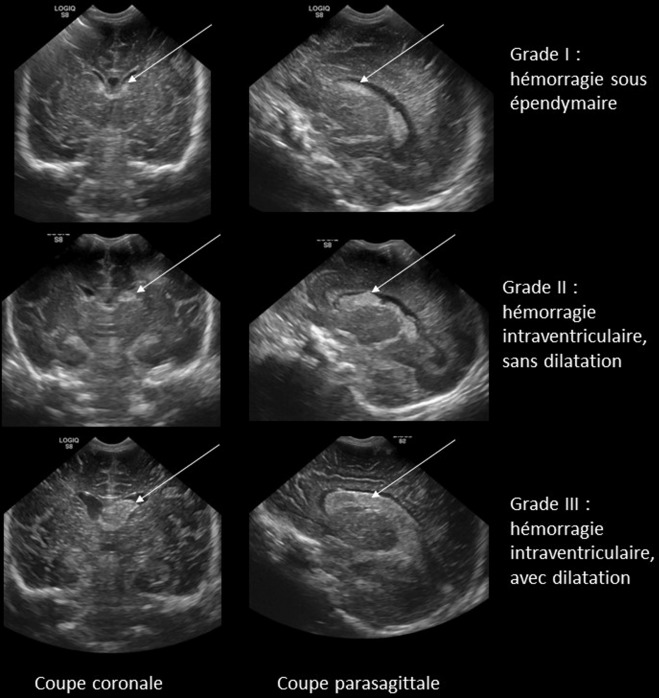 51
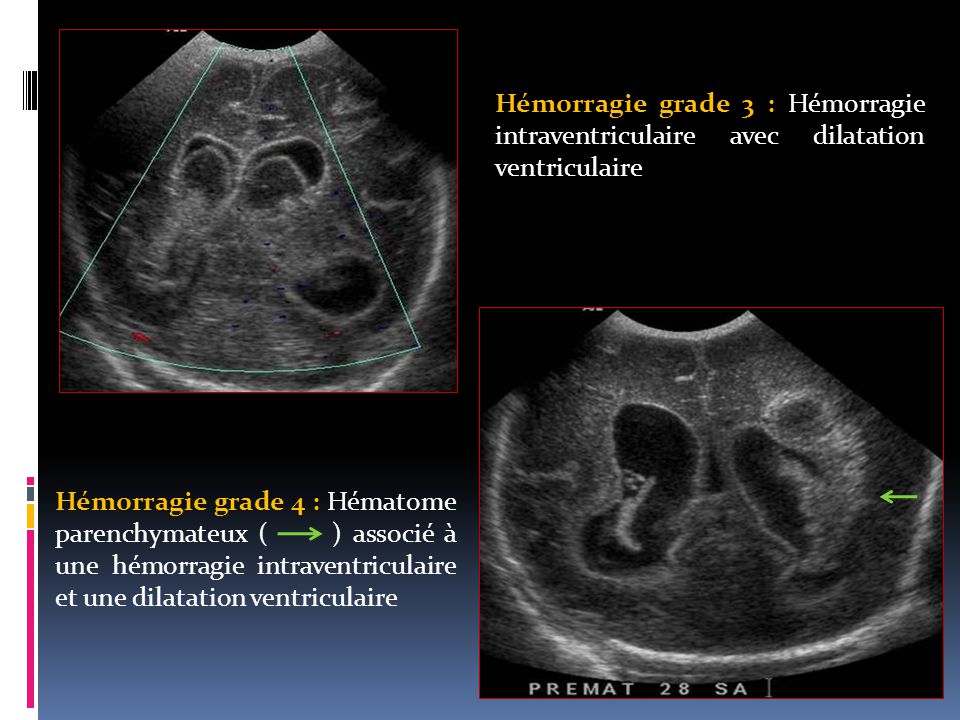 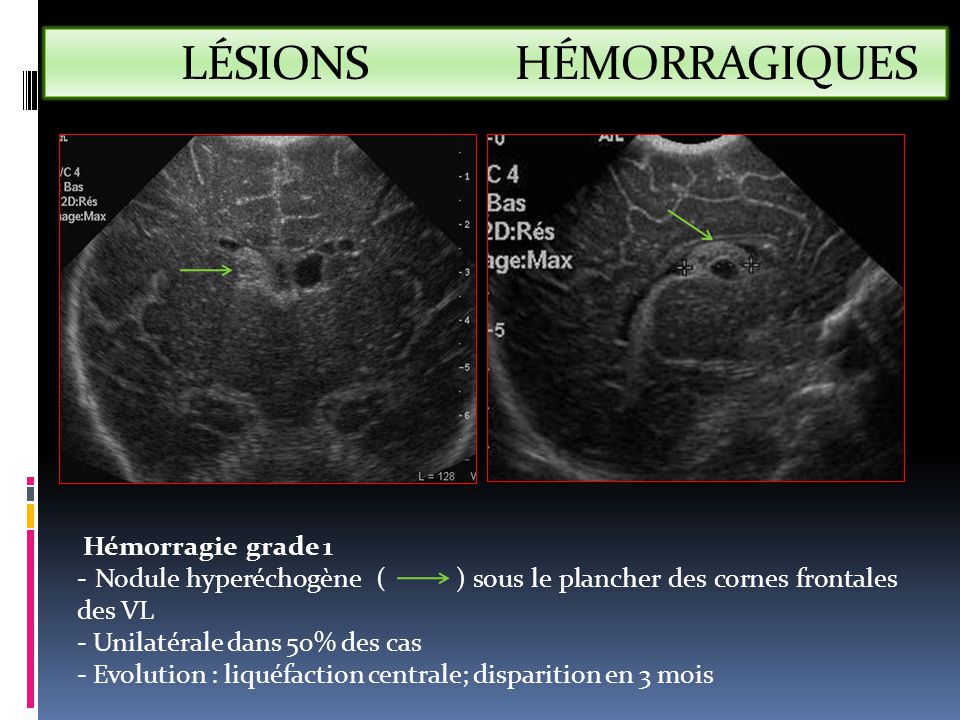 5. Angiographie cérébrale
52
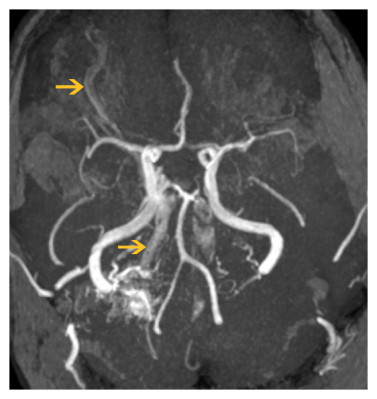 Fistule carotido caverneuse
53
Lésions associées (cervicale)
Attention : Tout traumatisé crânien est potentiellement un traumatisé du rachis cervical.
Complications
54
Traumatisme cervicale : fracture luxation avec compression de la moelle cervicale
Epilepsie post-traumatique : Environ 1 à 2 mois après le traumatisme 
Hydrocéphalie : Trouble de résorption : hémorragie méningée. Trouble de circulation : caillot de sang enclavé. 
Complications infectieuses : Abcès cérébral, méningite post-traumatique, empyèmes sous-duraux.
Conclusion
55
L’imagerie occupe une place incontournable dans le diagnostic des TC et dans le suivi;
La TDM est l’examen de référence.
La prise en charge est souvent multidisciplinaire et varie selon le type de lésion.
Le pronostic dépend de cette prise en charge et/ou du type de lésion.
Les complications sont fréquentes avec un taux de décès élevé de jeunes.
REFERENCES BIBLIOGRAPHIQUES
56
[1] Oddo M, Schaller MD, Feihl F, Ribordy V, Liaudet L. From evidence to clinical practice: effective implementation of therapeutic hypothermia to improve patient outcome after cardiac arrest. Crit Care Med 2006;34:1865—73. [2] Celesia GG. Persistent vegetative state. Neurology 1993;43: 1457—8. [3] JennettB.Thirtyyearsofthevegetativestate:clinical,ethical and legal problems. Prog Brain Res 2005;150:537—43. [4] Payne K, Taylor RM, Stocking C, Sachs GA. Physicians’ attitudes about the care of patients in the persistent vegetative state: a national survey. Ann Intern Med 1996;125:104—10. [5] Anderson CV, Wood DM, Bigler ED, Blatter DD. Lesion volume, injury severity, and thalamic integrity following head injury. J Neurotrauma 1996;13:35—40. [6] Brandstack N, Kurki T, Tenovuo O, Isoniemi H. MR imaging of head trauma: visibility of contusions and other intraparenchymal injuries in early and late stage. Brain Inj 2006;20: 409—16. [7] Gerber DJ, Weintraub AH, Cusick CP, Ricci PE, Whiteneck GG. Magnetic resonance imaging of traumatic brain injury: relationship of T2*SE and T2GE to clinical severity and outcome. Brain Inj 2004;18:1083—97. [8] Scheid R, Preul C, Gruber O, Wiggins C, von Cramon DY. Diffuse axonal injury associated with chronic traumatic brain injury: evidencefromT2*-weightedgradient-echoimagingat3T.AJNR Am J Neuroradiol 2003;24:1049—56
57
. [9] Brooks WM, Friedman SD, Gasparovic C. Magnetic resonance spectroscopy in traumatic brain injury. J Head Trauma Rehabil 2001;16:149—64. [10] Garnett MR, Cadoux-Hudson TA, Styles P. How useful is magnetic resonance imaging in predicting severity and outcome in traumatic brain injury? Curr Opin Neurol 2001;14: 753—7. [11] Mac Donald CL, Dikranian K, Song SK, Bayly PV, Holtzman DM, Brody DL. Detection of traumatic axonal injury with diffusion tensor imaging in a mouse model of traumatic brain injury. Exp Neurol 2007;205:116—31. [12] Monti MM, Coleman MR, Owen AM. Neuroimaging and the vegetativestate:resolvingthebehavioralassessmentdilemma?Ann NY Acad Sci 2009;1157:81—9. [13] Pickard JD, Hutchinson PJ, Coles JP, Steiner LA, Johnston AJ, Fryer TD, et al. Imaging of cerebral blood ﬂow and metabolism in brain injury in the ICU. Acta Neurochir Suppl 2005;95:459—64. [14] Azouvi P. Neuroimaging correlates of cognitive and functional outcome after traumatic
58
Merci pour votre aimable attention